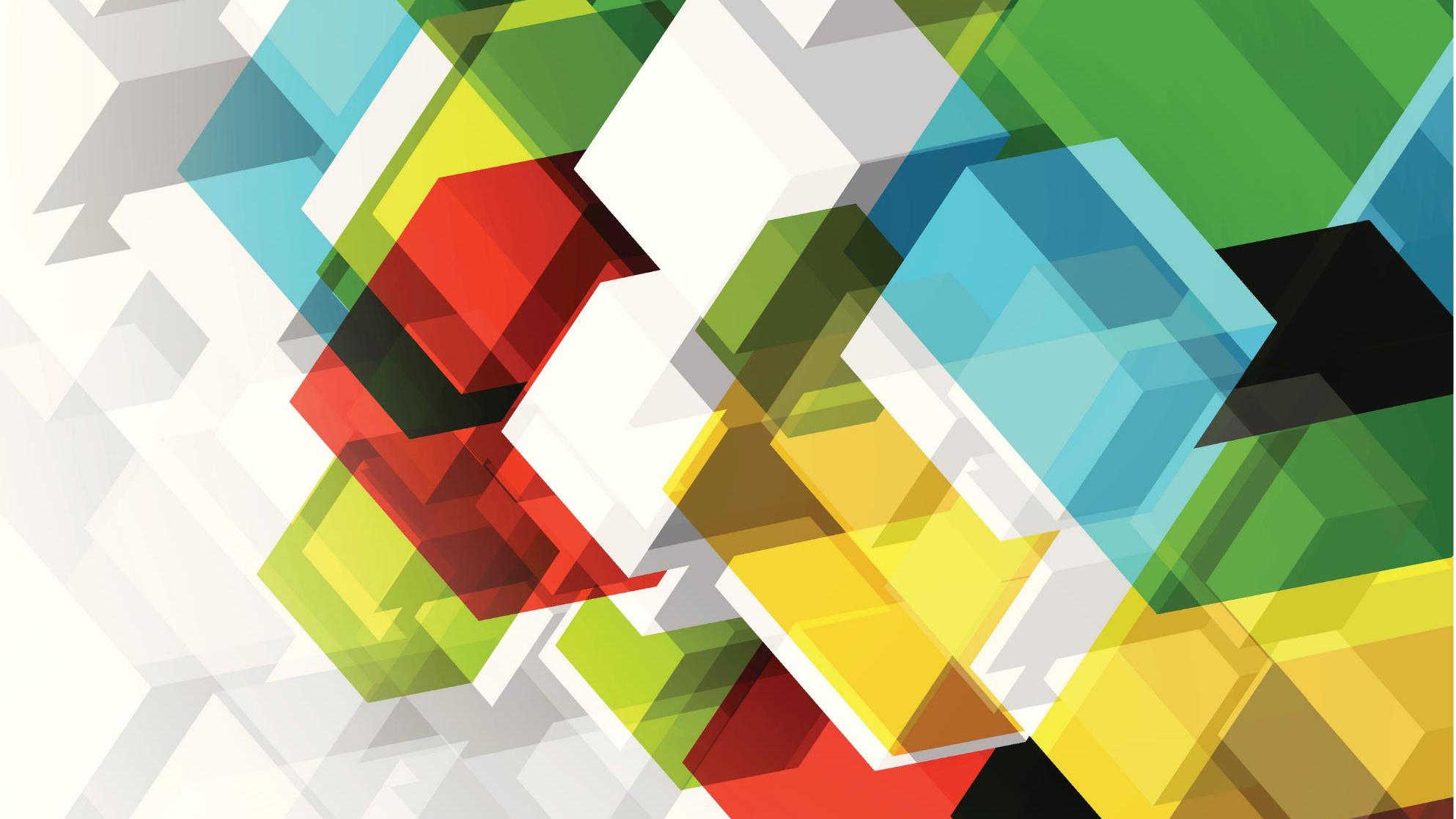 Molntjänter
En liten översikt
Vad betyder storlekarna
En svartvit bild är 150 kb, en färgad bild är 300kb – kan variera beroende på storlek och kvalitet
En Megabyte är 1000 kilobyte -  ca 3 foton ryms
EN Gigabyte är 1000 000 kilobyte – ca 3500 bilder ryms
3000 Gigabyte är 3 Terabyte
2020-05-20
Molntjänster
2020-05-20
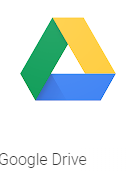 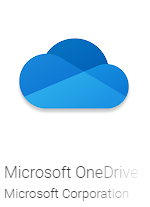 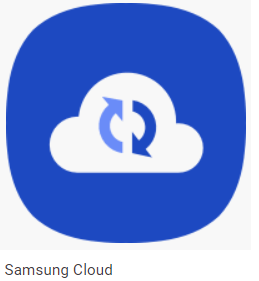 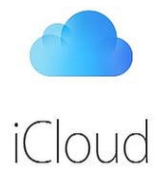 2020-05-20
Exempel på skillnader
Dropbox delar filer via appen medan google drive går via din webbläsare
Dropbox stöder Linux men det gör inte Google drive
DropBox erbjuder bara 2GB utrymme – men du kan få mera utrymme genom att bjuda in vänner att använda DropBox – dock måste du med via din ”länk”.
Dropbox laddar upp filer lite snabbare än OneDrive
Google drive anses vara lättare att använda jämfört med Apple Icloud & DropBox.
Google Drive kommer med ett stort paket av andra gratis produkter från Google – Apparna liknar varandra i tankesättet.
Icloud enbart för Apple produkter
2020-05-20
Nextclloud - Desky
2020-05-20